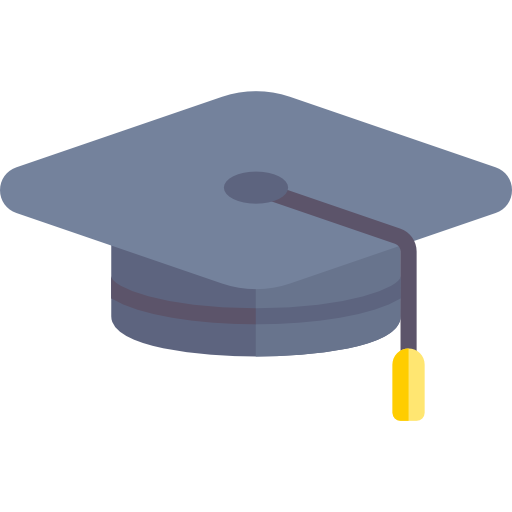 DIPLOMA DE GRADUACIÓN
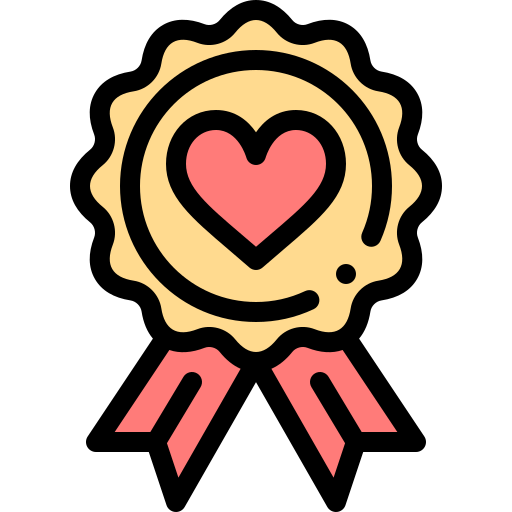 NAME and SURNAME
for your big effort and devotion during this academic year.
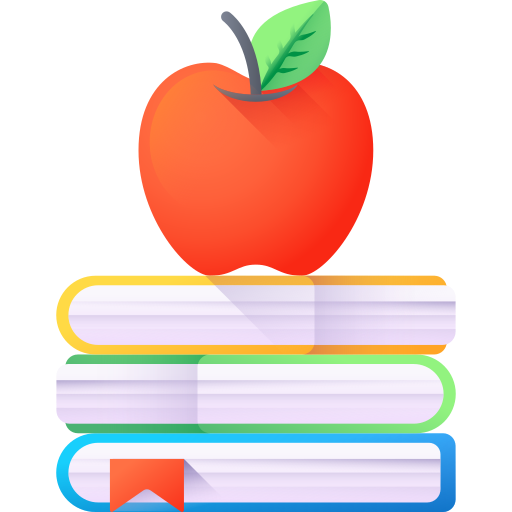 TEACHER
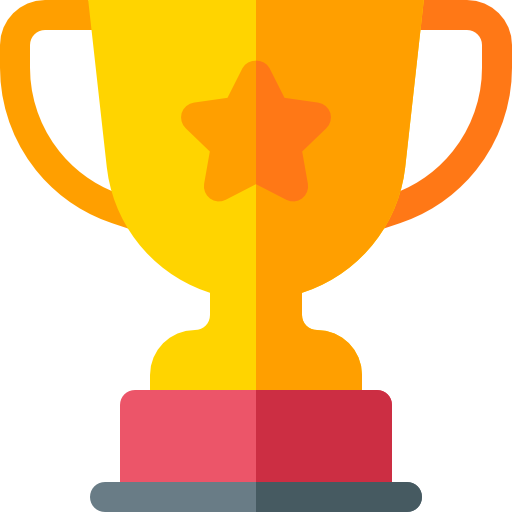 SCHOOL
2019 - 2020